○○管理システム導入提案書
○○イノベーション株式会社/チーム名
202x年X月X日
概要
現状分析
提案内容
期待される効果
実施計画
コスト
まとめ
目次
CONTENTS
概要
当社は、貴社の業務効率化と顧客満足度向上を目的として、最新のクラウドベース顧客管理システム（CRM）の導入を提案いたします。本システムの期待効果：
現状分析
現状分析
提案内容
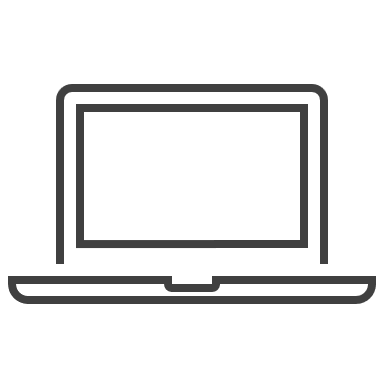 商品名
商品イメージ
クラウドベースシステム
「○○○○ Pro」の導入
提案内容：主な機能
期待される効果
期待される効果：グラフ
期待される効果：比較
サンプルテキスト
サンプルテキスト
テキスト
テキスト
実施計画
コスト
コスト：回収イメージ
まとめ
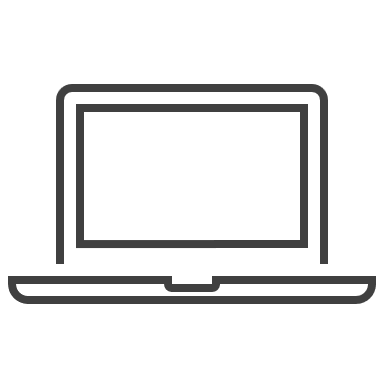 本提案のクラウドCRMシステム導入により、貴社の顧客管理プロセスは大幅に改善され、業務効率の向上と顧客満足度の増加が見込まれます。
初期投資は必要ですが、2年以内での投資回収が期待でき、長期的には貴社の競争力強化に大きく貢献します。
商品名
商品イメージ